綠色伙伴學校註冊方式介紹
網址如下：http://www.greenschool.moe.edu.tw/
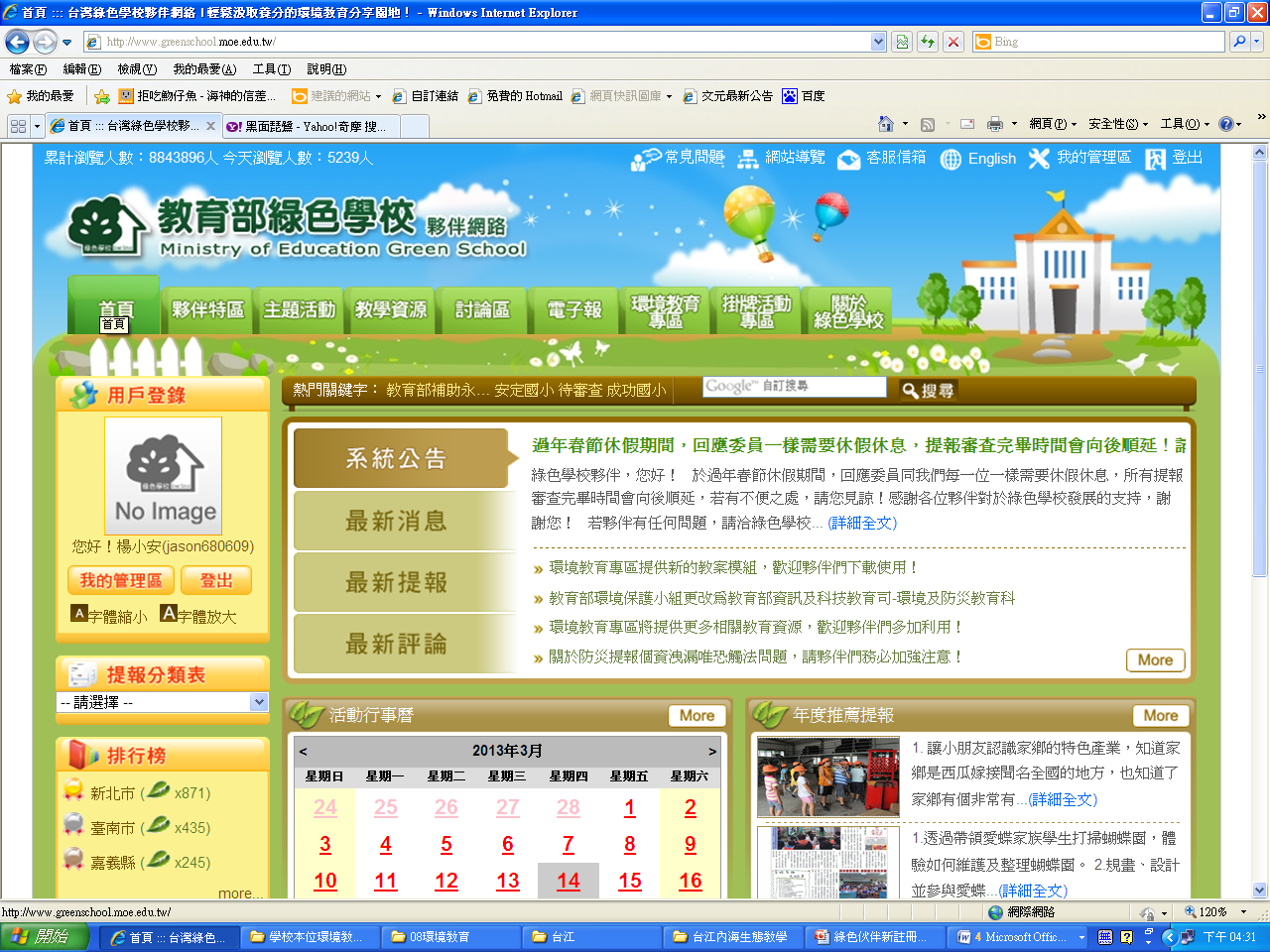 新註冊
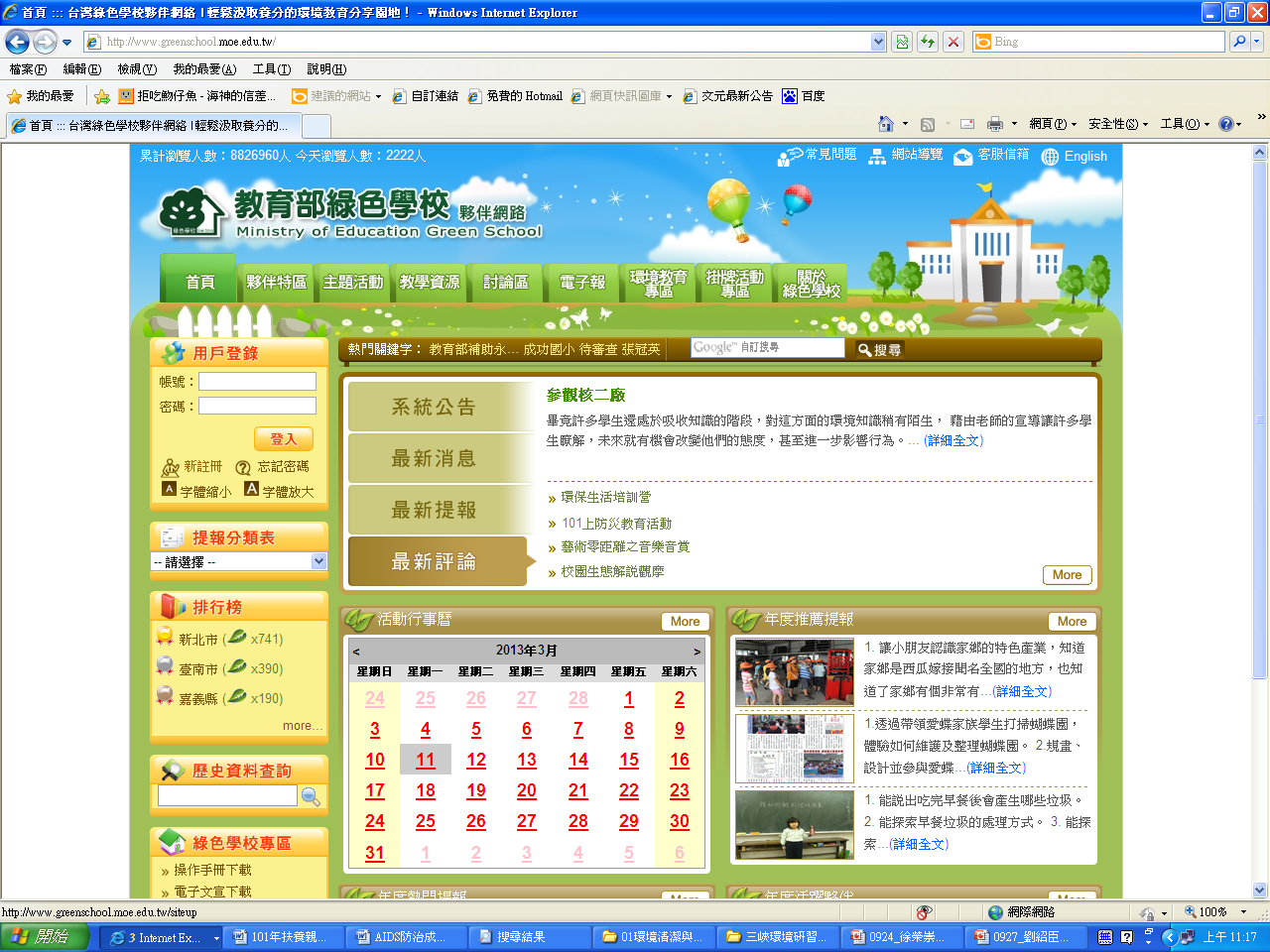 同意條款
填寫帳戶資料
基本資料下的「選擇所屬單位」
查詢關鍵字輸入：文元國小
個人資料填好就可「完成提交」
恭禧新註冊成果囉~~
請到我的管理區確認自己所屬單位是否為「文元國小」
確認單位名稱為「台南市北區文元國小」
如何取得葉子？
請到我的管理區→我的文章管理→新增提報
只要與環境扯得上邊的都可以上傳喲~~~(建議可以將本土計畫教學成果當成資料上傳)
填完畢之後，就可以「完成提交」如果只進行到一半，可以先「儲存草稿」
可由「所有文章列表」知道自己的文章狀態
最後感謝大家的幫忙與配合，希望文元的綠色學校能因為您而「枝葉並茂」！！